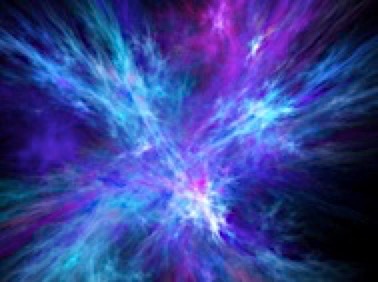 面對難處，你怎麼辦 ？
What will you do
 in the face of difficulties?
房正豪牧師
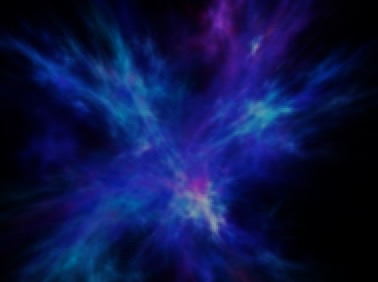 使徒行传 Acts 14: 2
但那不顺从的犹太人耸动外邦人，叫他们心里恼恨弟兄。
But the Jews who refused to believe stirred up the other Gentiles and poisoned their minds against the brothers.
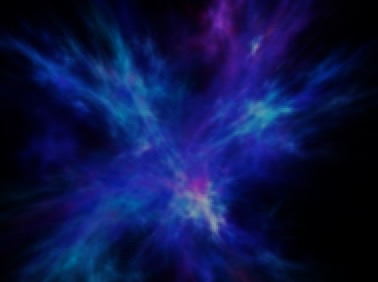 使徒行传 Acts 14: 3
二人在那里住了多日，倚靠主放胆讲道，主借他们的手施行神迹奇事，证明他的恩道。
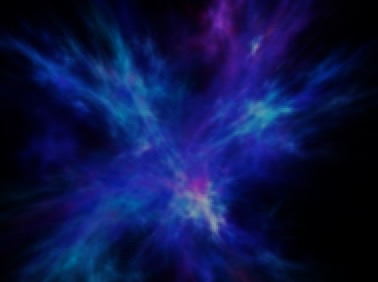 使徒行传 Acts 14: 3
So Paul and Barnabas spent considerable time there, speaking boldly for the Lord, who confirmed the message of his grace by enabling them to perform signs and wonders.
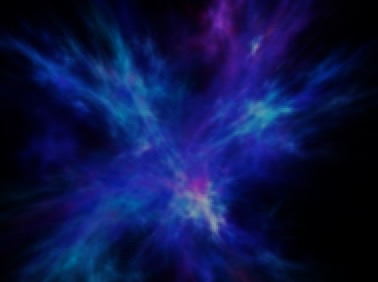 依靠主，放膽講道！
Speaking boldly for the Lord!
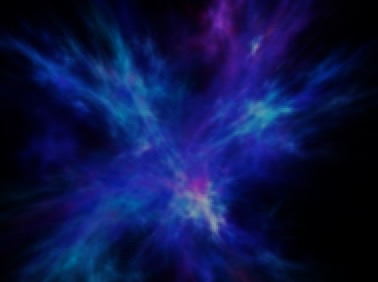 主就借他們的手施行神跡。
證明主的恩道！
The Lord enabled them to perform signs and wonders.
Bearing witness to the word of His grace!
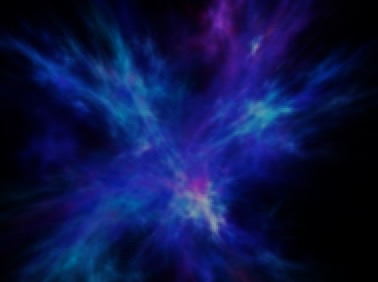 神與人互動的良性循環。
A benign circle of interaction between God and man.
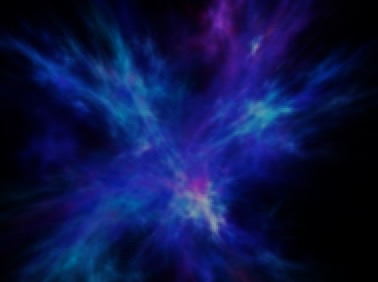 约翰福音 11: 39-40
39 耶稣说：“你们把石头挪开！”那死人的姐姐马大对他说：“主啊，他现在必是臭了，因为他死了已经四天了。” 
40 耶稣说：“我不是对你说过，你若信，就必看见神的荣耀吗？”
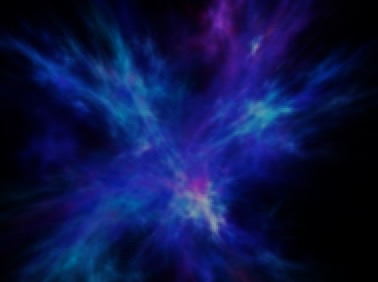 John 11: 39-40
39 “Take away the stone,” he said.“But, Lord,” said Martha, the sister of the dead man, “by this time there is a bad odor, for he has been there four days.”
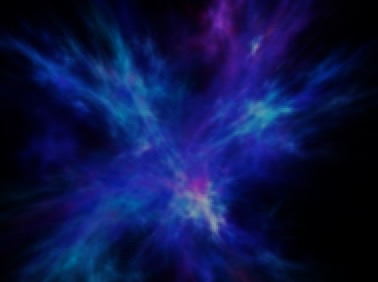 John 11: 39-40
40 Then Jesus said, “Did I not tell you that if you believe, you will see the glory of God?”
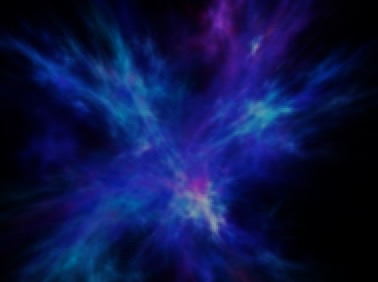 约翰福音 11: 43-44
43 说了这话，就大声呼叫说：“拉撒路出来！”
 44 那死人就出来了，手脚裹着布，脸上包着手巾。耶稣对他们说：“解开，叫他走！”
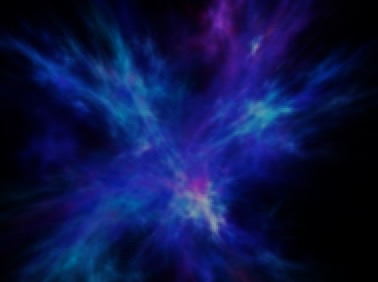 John 11: 43-44
43 When he had said this, Jesus called in a loud voice, “Lazarus, come out!” 
44 The dead man came out, his hands and feet wrapped with strips of linen, and a cloth around his face.
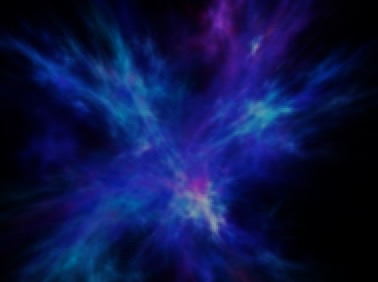 神是一位美善的神。
神願意醫治我們的身心靈。
God is a Loving God.
God wants to heal our bodies and hearts.
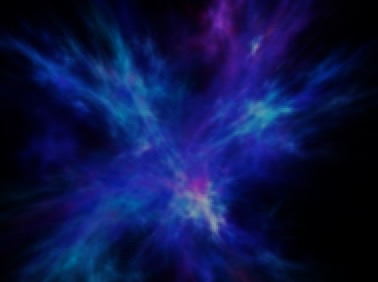 使徒行传 Acts 14: 4-7
4 城里的众人就分了党，有附从犹太人的，有附从使徒的。 
5 那时，外邦人和犹太人并他们的官长一齐拥上来，要凌辱使徒，用石头打他们。
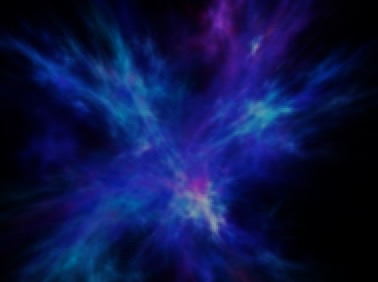 使徒行传 Acts 14: 4-7
6 使徒知道了，就逃往吕高尼的路司得、特庇两个城和周围地方去， 
7 在那里传福音。
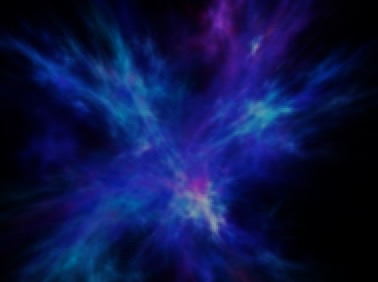 使徒行传 Acts 14: 4-7
4 The people of the city were divided; some sided with the Jews, others with the apostles. 
5 There was a plot afoot among both Gentiles and Jews, together with their leaders, to mistreat them and stone them.
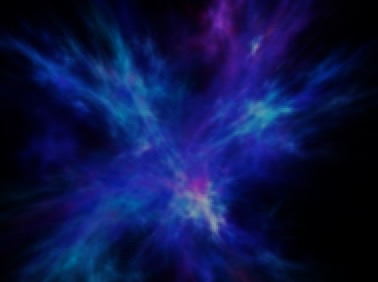 使徒行传 Acts 14: 4-7
6 But they found out about it and fled to the Lycaonian cities of Lystra and Derbe and to the surrounding country, 
7 where they continued to preach the gospel.
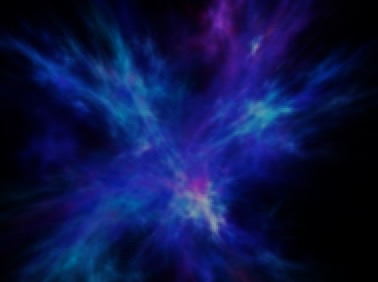 使徒行传 Acts 14: 19
但有些犹太人从安提阿和以哥念来，挑唆众人，就用石头打保罗，以为他是死了，便拖到城外。
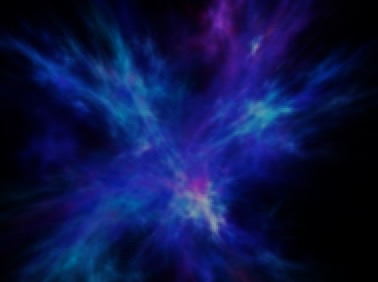 使徒行传 Acts 14: 19
Then some Jews came from Antioch and Iconium and won the crowd over. They stoned Paul and dragged him outside the city, thinking he was dead.
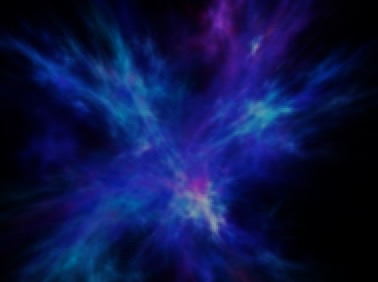 使徒行传 Acts 14: 20
 门徒正围着他，他就起来，走进城去。第二天，同巴拿巴往特庇去。
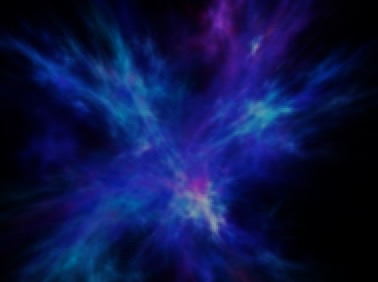 使徒行传 Acts 14: 20
But after the disciples had gathered around him, he got up and went back into the city. The next day he and Barnabas left for Derbe.
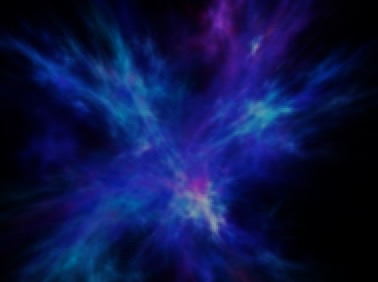 使徒行传 Acts 14: 21-22
 21 对那城里的人传了福音，使好些人做门徒，就回路司得、以哥念、安提阿去， 
22 坚固门徒的心，劝他们恒守所信的道，又说：“我们进入神的国，必须经历许多艰难。”
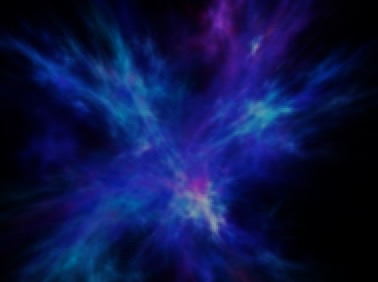 使徒行传 Acts 14: 21-22
21 They preached the gospel in that city and won a large number of disciples. Then they returned to Lystra, Iconium and Antioch,
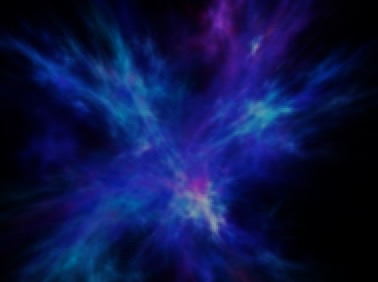 使徒行传 Acts 14: 21-22
22 strengthening the disciples and encouraging them to remain true to the faith. “We must go through many hardships to enter the kingdom of God,” they said.
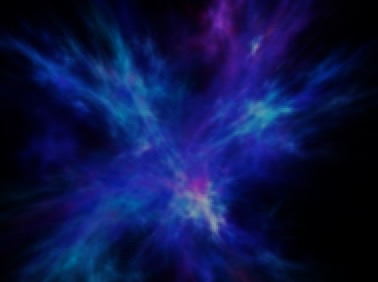 约翰福音  John 16: 33
我将这些事告诉你们，是要叫你们在我里面有平安。在世上你们有苦难，但你们可以放心，我已经胜了世界。“
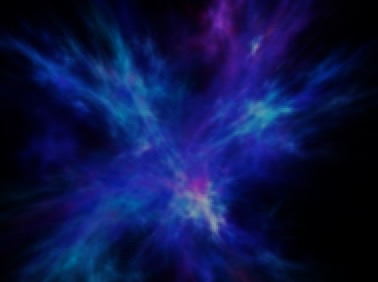 约翰福音  John 16: 33
“I have told you these things, so that in me you may have peace. In this world you will have trouble. But take heart! I have overcome the world.”
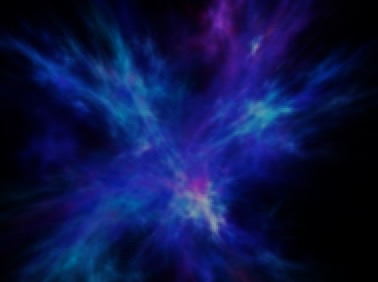 慎防屬靈病毒的傳染！
Beware of spiritual viruses!
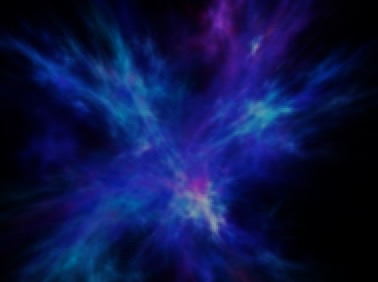 有人只看見難題，
但是我們卻看見，
在難題和我們中間有一位神！
Some see only the problem, but we see a God between the problem and us!
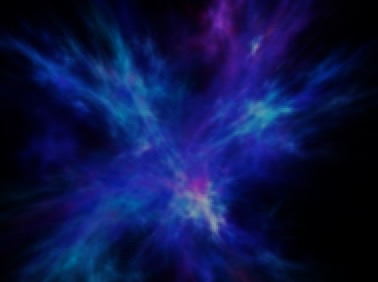 全心信靠神，全力向前行！
Trust God with all your heart and go all out!
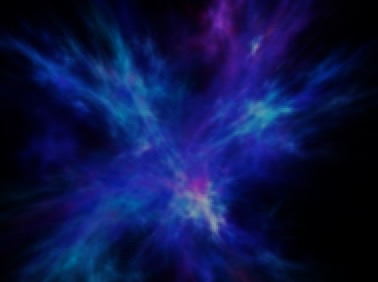